High Rock Lake
Nutrient Management 
Wastewater Technical 
Advisory Group
January 8, 2023
Department of Environmental Quality
TAG Charge
Today’s Discussion
What specific management improvements has your sector already implemented for nutrient control since 2006?
What further nutrient reduction management steps can you take that would make sense? Consider both examples of more easily attainable and effective opportunities, as well as more long-term or challenging opportunities for your sector.
[If possible] What initiation and full implementation timeframes would be needed for each type of management step, roughly speaking?
Are there trends or changes on the horizon in your sector that could affect these timeframes?
2
Meeting #2 Action Items
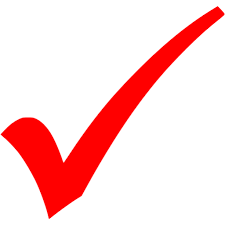 Joey uploaded TAG membership and Jacobs TM to ShareFile
Bill compiled survey responses for WW TAG report to SC
Review WW TAG report to SC
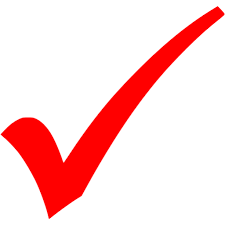 3
Wastewater TAG Report to SC
Highlights
Regulatory landscape has changed significantly for septic systems
Total P loading per day has fallen by over 20%
Total N loading per day has increased slightly
High Point implemented BNR in 2019
Statesville implemented process changes in response to limits
Tyson (Hunting Creek) improved nitrate removal in 2015 in response to N limits
Loss of industrial flow across multiple discharger jurisdictions
Increased residential flow apparent in Statesville, Wilkesboro, Thomasville, Lexington
Major expansion/upgrade underway at Cub Creek WWTP (Wilkesboro)
Upgrade ongoing at Salisbury WWTP
Three WWTPs have P limits in Abbott’s Creek drainage area (unsure if 2 or 3)
4
Annual P Loading by Facility
5
Annual N Loading by Facility
6
Lake Nutrient Response “Curve”
37% P OR 50% N reduction equates to a 35ug/L geomean output 
The model cannot predict results accurately from exclusive focus on ONE nutrient and not the other (i.e. on axes)
Therefore, DWR suggests a combination N/P reduction may be preferable for HRL
7
Principles of Waste Load Allocation
Limits are key part of strategy and are based on allocations
The entire WLA is divided among the existing discharges – no reserve for growth (i.e. new dischargers)
Goal is “fair and equitable” distribution – like limits for like facilities, i.e., based on same equivalent concentrations at EOP
Equivalent concentrations can vary by facility type and size:  e.g., POTWs, Industrial WWTPs, 100% Domestic WWTPs
All nutrient-bearing discharges are assigned allocations; only those above X MGD receive limits
Threshold has ranged from 0.1 to 0.5 MGD
Nutrient discharge limits are based on annual mass limits
Effective dates are typically 5 years for both N & P (dates for each can differ)
8
Transport Considerations
Fate & transport can be a factor in larger watersheds
Discharge TN (or TP)  X  TF  =  Delivered TN (or TP)
Each nutrient load has both a “discharge” value and an equivalent “delivered” value
They are applied according to the situation:
Limits in individual permits:	discharge loads
TMDL, WLA: 		delivered loads
Transferred allocations: 	delivered loads
Limits in group permits: 	delivered loads
Point source delivered loads to HRL (from the model, at baseline):
TN Load ≈ 12,556,000 lbs/yr (≈ 6,283,000 lbs/yr delivered allocation @ 50% reduction)
TP Load ≈ 2,036,000 lbs/yr (≈ 1,282,680 lbs/yr delivered allocation @ 37% reduction)
9
Major/Minor Discharge Locations
10
Other Provisions of Strategies
New & expanding discharges
Regionalization incentive
Group compliance option
Trading options
11
Where to go from here?
Preliminary reduction “curve” suggests roughly 37% P reduction OR 50% N reduction OR some combination thereof is needed to reduce chlorophyll-a production
Fair, equitable application of overall % TP reduction goal to individual facilities uses this basic “equivalent concentration” method –
Point source annual lake loading allocation? For 40% reduction goal = 60% * Baseline PS Lake TP load
Equivalent concentration: What single end-of-pipe [TP], when applied across all regulated wastewater discharges in the watershed at current flow + 10%, and delivered to the lake, will achieve the PS annual TP lake loading allocation?
Individual allocation: E-o-p [TP] * (current flow + 10%) * Conversion = E-o-p allocation (lb TP/yr)
DWR sees a need to focus on P reductions early
DWR sees a need to address some level of N reduction, even if incremental
N reduction can be phased via adaptive management
12
TAG Needs
What EOP concentration will achieve a 40% P reduction at current flow?
What EOP concentration will achieve a 40% P reduction at current flow + 10%?
What EOP concentration will achieve a 40% P reduction at permitted flow?
What about the same for N reductions?
What questions do you have for the Permitting Branch?
13
Discussion
Joey Hester
Joey.hester@ncdenr.gov
O: 919-707-3675
C: 919-418-5712
Department of Environmental Quality
14